Department of Information Technology
Welcomes Honorable NBA Committee, 15th July 2022
Presentation Outline
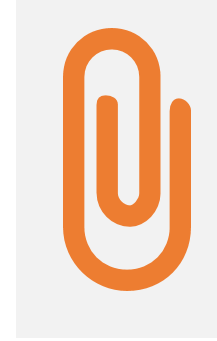 Part I: Compliance to previous NBA reports
            Department Achievements/ Recognition –
            Criteria-wise detailing
 
Part II: OBE Philosophy of the Department
‹#›
Compliance to Previous NBA findings - 2011,2016 & 2019
‹#›
Compliance to Previous NBA findings-2011,2016 & 2019
‹#›
Journey of Department with Milestones
2002
Started with UG (IT) with an intake of 60

2003
UG (IT) intake increased to 120

2011
ACM Professional body formed

2011
PG (IT) started with an intake of 18

2011
NBA accreditation (1st  cycle) for 3 years 

2015
Permanent Affiliation by University of Mumbai

2016
NBA accreditation (2nd cycle) for 3 years
2017
Awarded ‘A’ Grade by NAAC for 5 years w.e.f. 30th Oct, 2017 (Extended by 2 years)

2018
Ph.D.  (Technology) IT started with an intake of 10

2019
NBA accreditation (3rd cycle) for 3 years

2019
Institute conferred Autonomous Status for next 10 years

2020
Autonomy Curriculum Design & implementation

2021
Aligning Programme as per NEP 2020 guidelines

2022
Industry Design Course inclusion in autonomy  curriculum: RPA
‹#›
5th 
Phase  (2020-2025)
Department Growth
2nd 
Phase  
(2005-2010)
Autonomy Curriculum-design 
 and implementation
ESD, Internship 
 Copyrights
Patents 
Book chapters 
SIH , Awards
4th 
Phase  (2015 -2020)
Continuous strengthening on R&D and inclusive growth
Bloom’s Taxonomy
 In race with industries to adopt new technologies
 Modes of learning to support Extra/Co-curricular Activities-ABL,PBL,TBL
Feedback by students on Lab and project conduct
Lab development for domain of ML & AI and Web Technology & e-commerce in tie up with IBM
Application and design based assignment 
Agile methodology and GA mapping of projects
Academic Autonomy for 10 years
Curriculum Design & Development
Implementation of ISO Standards
Set accountability benchmarks
Target for  placement
Move to maintain cadre ratio
Adoption of learning content beyond Syllabus
Continuous strengthening on IPR  creations , Technical event Enrichments
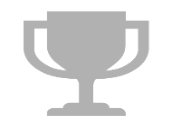 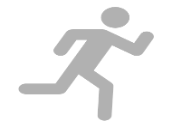 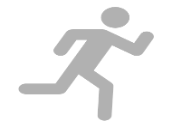 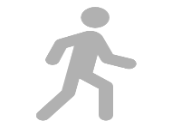 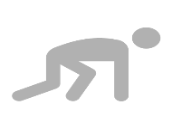 3rd 
Phase (2010-2015)
Continuous strengthening on Trainings
Continuous strengthening on Placement
1st 
Phase
(2000-2005)
Teaching Learning as per UOM
Recruitment of quality faculties
Lab development
Infrastructure up-gradation
OBE 
Research focus
Grants
Domain formation , Activities
Accreditation
Conferences
Continuous strengthening on dept. establishment
‹#›
[Speaker Notes: © Copyright PresentationGo.com – The free PowerPoint template library]
Department Profile
Student
120 Intake + 
12 DSE –(BE)
18 –(ME)              10- (Ph.D.)

SE-138,  
TE-142,    BE-135, 

Faculty
Faculty Members:26
 PG recognized:03
PhD recognized: 04
Visiting faculties for Employability Skill Development (ESD)/ Internship 

Professors:03               Assoc.Profs:02                Assistant Professors:21

Ph.D. :08,                             Ph.D.(Pursuing): 11,        M.E/M.Tech: 07

Approved Ph.D. guides: 04 (University of Mumbai)

6  Laboratory  Assistants /  
     Attendants

Infrastructure
6 UG Classrooms
01 ME Classroom
1 Tutorial, Smart Class room 

6 UG Labs( 1 AICTE MODROB virtual lab, IoT Intel s/w Lab)
1 ME LAB
1 Ph.D. Lab # 

2 Faculty Rooms 
3 Meeting Rooms

Departmental Library

Seminar Halls-3 #, 
Multipurpose room #, 
Digital Library #
#  Common facilities  in sharing mode
‹#›
Department Achievements (2019-22)
Academic
Research & Consultancy
12 PATENTS, 3 COPYRIGHTS
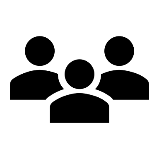 PH.D. RESEARCH CENTER
6 CONSULTANCIES/ 
11 FUNDED 
 RESEARCH PROJECTS
Funded research : 20,18,266/-, Consultancy : 11,80,260/-
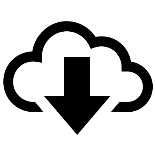 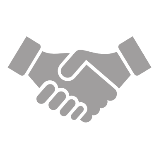 ICT SUPPORTIVE LEARNING
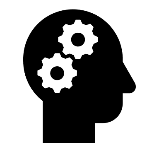 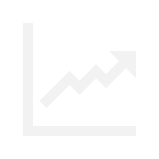 2 CENTER OF EXCELLENCE
ADVISORY / PAQIC 
MEETING
INDUSTRY RELEVANT
 TECHNOLOGY COURSES
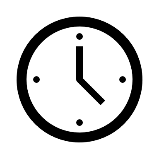 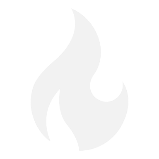 STUDENT VALIDATION, EXIT, 
COURSE SURVEY, PO-PEO ACHIEVEMENT
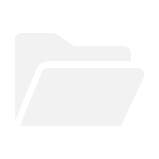 RESEARCH GRANTS FROM AICTE, 
IEDC, UNIVERSITY OF MUMBAI
BLOOMS TAXONOMY FOR 
QUESTION PAPER SETTING
RESOURCE BOOK CREATION
‹#›
Faculty and Student Achievements (2019-22)
PUBLISHED BLOGS/ CHANNELS BY STUDENTS
Students
Faculty
INDUSTRIAL TRAINING
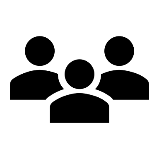 (INS Hamla, Mahindra & Mahindra, SBI, etc.)
100% RESULT IN PAST THREE YEARS
INSTITUTE TOPPER(2022): 1ST :SHETTY NIDHI, 
2ND : SHAH HITANSH , URVI SHARMA
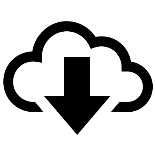 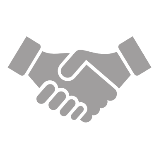 EDITORS / REVIEWERS
(DRDO, SNCS Springer Nature journal, IJIN etc.)
AVERAGE 91% PLACEMENT 
FOR PAST 3 YEARS
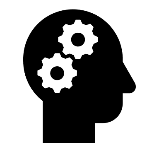 Contribution/ Achievements
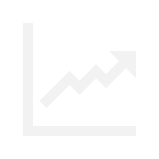 RESEARCH PUBLICATIONS
WINNER CRICKET TOURNAMENT
  AT UNIVERSITY LEVEL
(IEEE, Scopus, Springer, ESCI, SCI, etc.)
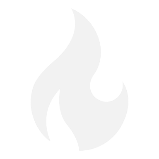 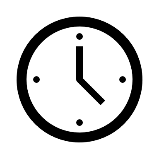 PATENTS, COPYRIGHTS
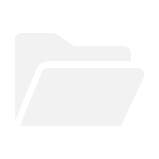 STUDENTS PARTICIPATION AT 
NATIONAL  LEVEL HACKATHON
JUDGE FOR TOYKATHON & SIH OF AICTE
‹#›
Criteria-1 : 
Vision, Mission, 
Programme Educational Objectives & Programme Specific Outcomes
Institute/ Department Vision Mission statements
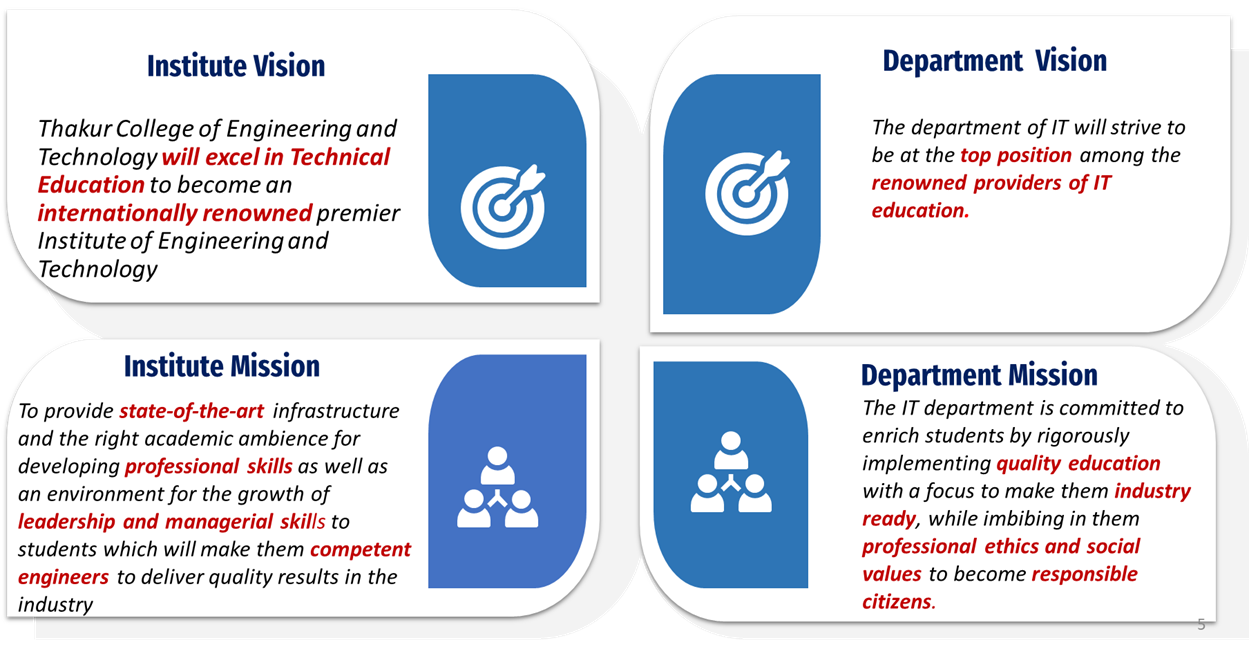 ‹#›
Mapping of the Mission Keywords , PEOs  with POs
Let us consider PEO1 and Mission1
•PEO1 maps with PO’s-  1,2,3,4,5,9,10,12 (Total count:8)
•Mission 1 map with PO’s- 1,2,3,5,6,8,9,12 (Total count: (8)
•common attributes mapped to respective PEO and Mission – (1,2,3,5,9,12) i.e. 6
•Maximum of the total count of attributes mapping with PEO / Mission- max (8,8) i.e. 8
Correlation =   Common attributes mapped to respective PEO and Mission
                           Maximum of the total count of attributes mapping 
		with PEO / Mission
Level-3: 6/8 > 70%, Level-2: 5/8 = 50-70% , Level-1: 2/8 <50%
‹#›
Establish consistency between PEOs  and Mission of the Department
‹#›
Co-relation between the PEO and Mission with justification
Criteria-2: 
Program Curriculum & Teaching Learning Process
7. Alumni feedback.
2. Articulation helps to point out weak areas which are identified as probable gaps.
Identification & Bridging of Curriculum Gaps
5. Input from  Industry Experts/ Employers.
Most of these curriculum gaps can be made visible by:
8. Finally, as a corrective measure, the content beyond syllabus or activities are suggested and conducted to bridge the gap.
6. Feedback from the placement cell/industry.
3. Students’ feedback. 
4. Input from the Teacher handling the Course.
1. Mapping of “COs to POs”
Sample Scheme SEM V
A. Plan
The process to identify extent of compliance of the curriculum for attaining the POs and PSOs
The entire process of Gap Identification
Curriculum Gaps Identification Process and activity alignment
D. ACT
B. Do
Programme curriculum Grouping based on Course Component and Program Outcomes
C. Check
‹#›
Program Curriculum
‹#›
The process to identify extent of compliance of the curriculum for attaining the POs and PSOs
Curriculum Gaps Identification Process and activity alignment
‹#›
Students Centric – Modes of Teaching Delivery
Modes of Delivery
M1-Lecture with chalk and board

M2-Power point presentation 

M3-Lab work

M4-Projects 

M5-Assignments 

M6-Industry experts

M7-Seminars/webinars 

M8-Remedial class

M9-Tutorial class
‹#›
Comparison of Curriculum Credits-US-IT, AICTE & UoM
Inference: 
On comparison of various curriculums the differentiator component offered to TCET students are HME ( ESD, PS, ABL, RBL, PBL, Internship, Value Added Courses) component and specializations.
The TCET autonomy scheme has a curriculum content distribution of 13.11% for BS, 4.37% for HSMC,13.59% for ES,27.69% for PC,9.71% for PE,5.83% for OE, 11.17 % for PROJ & SI and 14.56 % for HSD.
206 credits =176 credits of Scholastic (includes 23 credits for project work & internship)+ 30 credits of Co- Scholastic (comprising of HME)
‹#›
Gaps Identification and Action Taken
AY 2019-20
Gaps: Solutions in societal and environmental context, Entrepreneurship, higher studies & modern tool usage , identification and support for Slow, Medium , fast learners
Action Taken :Social internship, Audit / Mandatory/ /Holistic Student Development – HME courses with credit, Activity Points  in curriculum, case study based on Slow, Medium , fast learners 

AY 2020-21
Gaps : Courses related the Engineer and Society, professional ethics, modern tool usage
Action Taken: Social internship, Audit / Mandatory/ /Holistic Student Development – HSD courses with credit in curriculum

AY 2021-22
Gaps: Value based  and environmental context courses, modern tool usage
Action Taken: Audit / Mandatory/ Holistic Student Development – HME courses with credit in curriculum, Activity points in curriculum
‹#›
Comparative enhancements in Programme Curriculum and TLP over the years
State the delivery details of the content beyond the syllabus 
for the attainment of POs and PSOs: Course Delivery Methods
Gap analysis and conduction of prerequisite lectures, 
Lab
Seminars, Workshops
ACM, Non-Teaching
Expert talks – 
SQL Training
ASP .NET Training
Mini Minor and Major project developments
Value addition courses activities
INNOVATIVE  EXAMINATION
Curricular and Co-curricular activities,
Industrial Visits
Certification courses COURSERA, UDEMY, UDACITY, SPOKEN TUTORIAL, NPTEL
Major or additional Minor degree through Specialization
‹#›
Teaching Learning Process
2.2.4  Initiatives related to industry interactions

2.2.5  Initiatives related to Industry Internship/Summer Training
2.2.2 Quality of Internal semester Question papers, Assignments and Evaluation.
2.2.1 Describe the process followed to improve quality of Teaching Learning.
(Academic Calendar,
 Pedagogy, 
Weak students)
2.2.3  Quality of students' projects
‹#›
[Speaker Notes: © Copyright Showeet.com – Creative & Free PowerPoint Templates]
Criteria-3: Course Outcomes & Program Outcomes
Listing of Course Outcomes (2017-21 Batch)
‹#›
CO-PO Matrix (DBMS course)
Attainment Levels – 3 above 70%, 2 – between 50 -70%, 1 – Below 50%
‹#›
Attainment of Course Outcomes  - Assessment Processes
CO Attainment Tools:
Course Outcome Assessment
Direct Assessment
Formative Assessment

Practical Assessment

Internal Assessment Test

End Semester Examination

BE Project


Indirect Assessment
Course Survey
‹#›
Course Attainment of DBMS
‹#›
Attainment of Program Outcomes & Program Specific Outcomes
PO/PSO Assessment
PO/PSO Attainment through Direct methods
CO Attainment through Direct methods
Formative Assessment

In Semester Assessment

Practical Assessment

End Semester Assessment



PO/PSO Attainment through Indirect methods
Course Outcome Attainment through Indirect methods
Course Survey


Programme Exit Survey

Alumni Survey
PO/PSO Attainment Tools
‹#›
PO/PSO Attainment 2017-21 batch
T
A
‹#›
Comparative PO-PSO Attainment for last 3 Pass out Batches
‹#›
Final attainment comprises of 80% attainment from direct tools & 20% from indirect tools
Improvement in PO/PSO Attainment Values
Course articulation matrix is introduced for CO-PO mapping and attainment calculation process.
New CO-PO attainment tools are introduced like Formative Assessment, Practical Evaluation and Informal Formative Assessment.
Holistic development activities are introduced like Project based learning(PBL), Activity based learning(ABL), Research based learning (RBL), Internship etc.
Inclusion of MCQs in the evaluation process of ISA (In-semester Assessment) & ESE (End sem Exam)
‹#›
Criteria-4: Student’s Performance
Enrolment  Details
From A.Y. 2018-19 onwards lateral entry was 10% of sanctioned intake.  
From A.Y.2015-16 till AY 17-18 lateral entry was 20% of sanctioned intake
‹#›
Success rate with backlog and stipulated time
Average SI=66 (for 3rd cycle average SI=58)
‹#›
Average SI=91.44 (for 3rd cycle average SI=85)
Academic Performance In Third Year and second year
‹#›
Average API in Third Year=8.81
Average API in Second Year=8.6
Placement, Higher Studies and Entrepreneurship Statistics
Assessment Point=40*Average placement= (40 X 0.974=  37.87)
‹#›
Quality Placement Statistics
‹#›
Professional Activities
Activity Calendar
64 IT students are also ISTE members
‹#›
Technical magazines, newsletters
Technical Articles : Students/ faculties
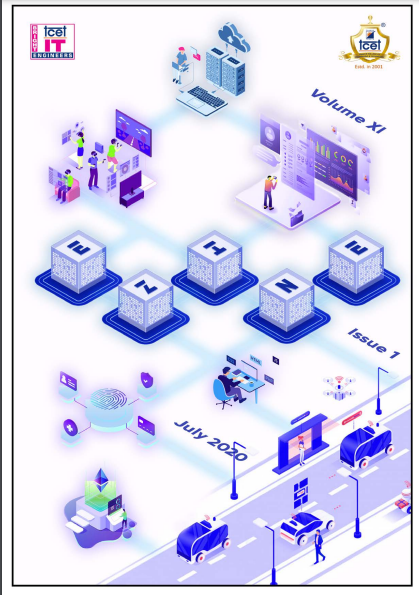 Articles: Alumni/ Industry experts
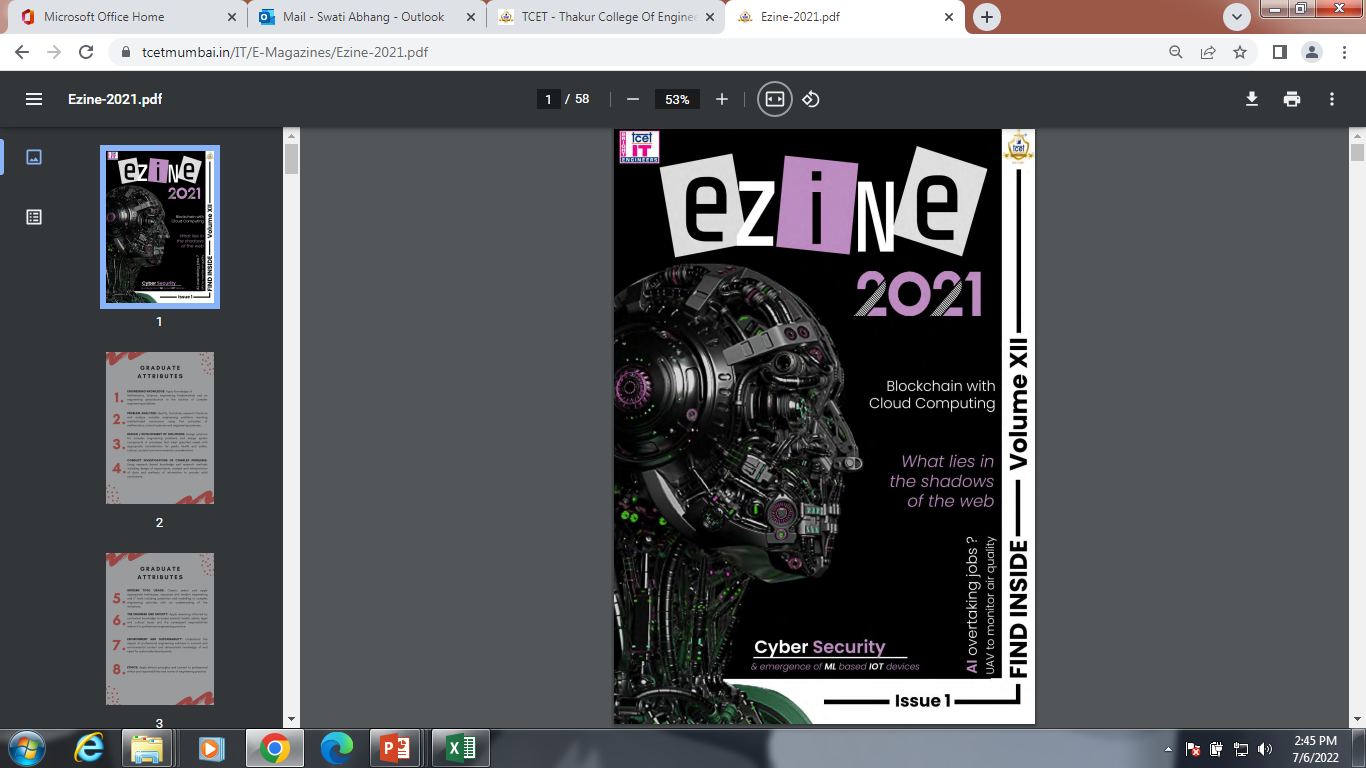 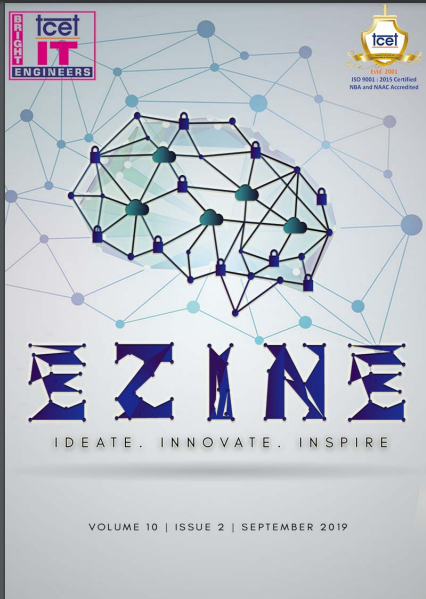 Non Technical Articles: Students/ faculties
Interviews
‹#›
[Speaker Notes: © Copyright Showeet.com – Creative & Free PowerPoint Templates]
Criteria 5:
Faculty Information & Contributions
Faculty Information
As per AICTE(APH 2022-23) STR  required is 20:1, NBA 20:1 for 6 years
Faculty List from AY 2019-20 
to 2021-22
‹#›
Innovations by faculty in Teaching Learning
Instruction delivery & methods
Use of ICT
Licenced zoom, MS Team, Pen tablet G-suit e-resources
Blended learning, Flipped class room, Think pair share
Assessment & Evaluation
Inclusive Classroom
FA, IE, Online tools for Evaluation
ABL,PBL,RBL,PS,ESD, Specialization, Competitive exams
‹#›
Faculty Contributions
‹#›
Academic Research
Faculties guiding PhD
Faculties Awarded PhD
Dr. Vikas Kaul,
Sant Gadge Baba Amravati University, Maharashtra, 2020
Dr. Deven Shah
Guiding-8 Ph.D. students in IT/ Computer, Awarded-4
Dr. Anil Vasoya,
Sant Gadge Baba Amravati University, Maharashtra, 2021
Dr. Kamal Shah
Guiding-2 Ph.D. students in IT
Dr. Aaditya A. Desai
SVKM's Narsee Monjee Institute of Management Studies, Mumbai, Maharashtra, 2020
Dr. Rajesh Bansode
Guiding- 6 (5 in IT, 1 in E&TC)
02 PhD IT students submitted their Ph.D. Thesis
‹#›
Citation Source : Google Scholar
‹#›
Consultancy and Funded Research
Total Consultancy in 03 Assessment years Rs.11,80,260/-
Total Funded research in 03 Assessment years Rs.20,18,266/-
‹#›
‹#›
Criteria 6: 
Facilities &  Technical Support
Adequate and well equipped laboratories and technical manpower
Mr.Vinod Maurya
LAB 203
HSC, BCA (Pursuing) Diploma In Computer Engineering
Hardware & Networking.
Mr.Phaujadar Ram
LAB 204
HSC, BCA (Pursuing) Diploma In PC Maintenance&
Networking (2008), MS-CIT from TCSC 2007
Mr.Ashish
Mudholkar
LAB 205
BSC IT, MBA
Mr.Anil Taware
LAB 206,207
Diploma in Digital Electronics (BTE)
Mr. Vaibhav Chavan
LAB 313
B.Com (Pursuing), Diploma In Computer Hardware & Networking, MS-CIT.
Mr.Mahendra Vishwakarma
LAB 307,309
B.Sc
Simulation Lab 203 – A &Signal And Image Processing Lab 203 – B
Advanced Database Lab 204 – A &Operating System Lab 204 – B
Virtualization Lab – 205 A &Cloud Computing Lab – 205 B
System Software Lab – 206 A &Multimedia Lab – 206 B
PROJECT LAB- A  207         R&D Lab-b   207
Programming Languages Lab – 307 A &Software Engineering Lab – 307 B
Intelligent System Lab 309 - A &Thakur Accenture Innovation Centre Lab -309 B
Analog & Digital Communication Lab- 313 A Electronics Hardware Lab - 313 B
Training attended by laboratory Assistant
‹#›
Laboratories: Maintenance and overall ambience
Simulation Lab-A & Signal Image Processing Lab-B       (Lab-203) 87.35 Sq.Mtr.
Maintenance of the labs including calibration, testing of the equipment is done by the lab assistants.

Regular checkup of equipment is carried out at the end of every semester. 
Stock register is maintained for the laboratories.

As per the requirement minor repairs are carried out by the lab technical staff.

Major repairs are outsourced by following the procedure of the institute.

Periodic checks are conducted by Lab in-charges & putting up the lab requirements to HODs on regular basis. Operational and Safety measures

Installation and Maintenance of Software Periodic replacement /renewal

THINK 6S
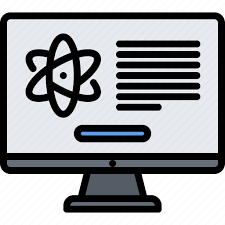 Advanced Database Lab-A & Operating System Lab-B (Lab-204)  87.35 Sq.Mtr.
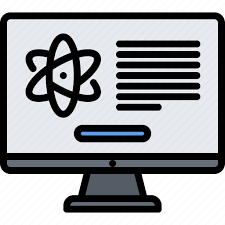 Virtualization Lab-A & Cloud Computing-B (Lab-205)     87.35 Sq.Mtr.
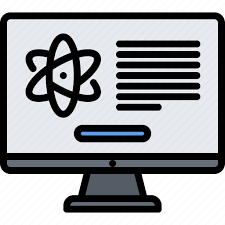 System Software-A & Multimedia Lab-B (Lab-206) 	 74.25 Sq.Mtr.
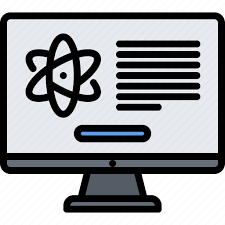 Project Lab-A R&D-B (207)  74.25 Sq.Mtr.
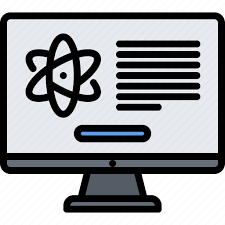 Programming Languages Lab-A & Software Engineering Lab-B (Lab-307)  87.35 Sq.Mtr.
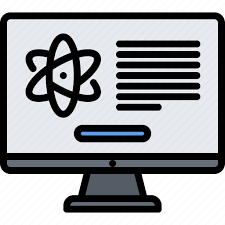 Intelligent System Lab-A & Thakur Accenture Innovation Centre Lab-B (Lab-309)    87.35 Sq.Mtr.
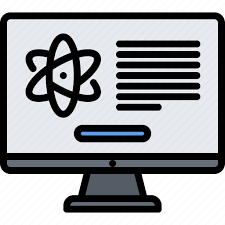 Electronics Hardware Lab - A & Analog Digital Communication Lab-B (Lab-313)    74.25 Sq.Mtr.
‹#›
Details of Hardware, Software Licenses, Lab. Utilization
Safety measures in laboratories-6S Standard
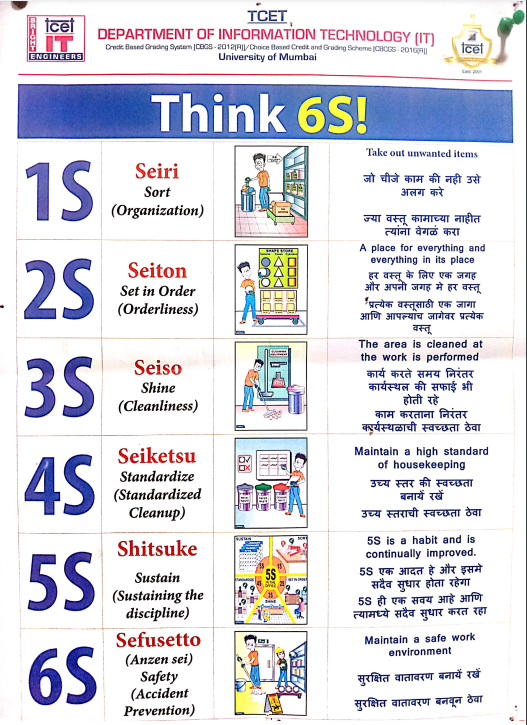 General Safety instructions
Electrical safety guidelines.
CCTV cameras 
First aid box and Class ABC fire extinguishers
Periodical calibration 
Fully and rightly loaded PC Systems
Symantec Antivirus and FortiGate 400E Firewall.
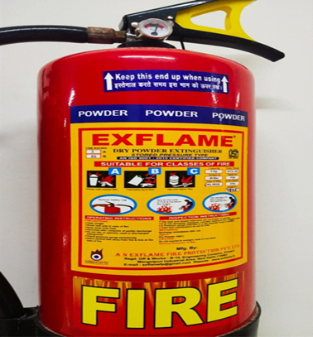 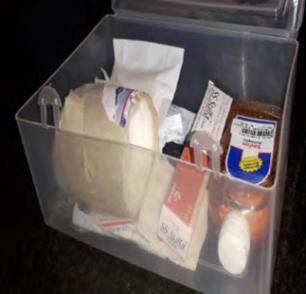 ‹#›
Criteria 7: 
Continuous Improvement
Continuous Innovative Practices & Impact on Processes
Gaps Identified 
PO1: Students participation in GATE exam is less and application of fundamentals is not visible.T-2.49,A-2.54, 2%
PO2: Complex problems and analysis of these problems is rarely faced by the students in their curriculum. T-2.5,A-2.60, 1%
PO3: Prototype design /project and creating the solution for the same was not seen.                T-2.48,A-2.59,9%
PO4: Investigation of complex problem was rare and lacked by the students. T-2.48,A-2.52, 1.6%

Activity
PO1- DMBI lab expt 
PO2-SIH
PO3-RBL
PO4-Capstone project


Gaps Mitigated

PO1-Students have applied knowledge of engineering fundamentals to perform experiments in DMBI with application of mathematics to solve complex problems.
PO2-Analysis of problem is done in solving problems of Smart India Hackathon which require identification, formulation, literature review and analysis of complex engineering problems.
PO3-Design/Development of Solution is done through RBL activity called Prototype Design.
PO4-Investigation of complex problem is done through Capstone project in DSA.
‹#›
Continuous Innovative Practices & Impact on Processes
Gaps Identified  
PO5: As the exams were held online as per instructions from GoM, Google Classroom was identified as the modern tool for conducting exams. T-2.43,A-2.47, 1.64%
PO6: Lack of awareness/ Connection between engineering students and societal problems was missing. T-2.41,A-2.35,-2.5%
PO7: Students’ awareness is less towards how Engineering can help the environment in various manner.       T-2.46,A-2.48, 1%
PO8: The practice of performing plagiarism check was not in place for BE project reportsas professional ethics. T-2.45,A-2.55 , 4%


Activity
PO5-GCR
PO6-Ezine
PO7-EVS project report
PO8-Plagarism report


Gaps Mitigated 
PO5-Modern tool like Google Classroom was used for submission of assignments, conduction of exam and sharing of notes. 
PO6-Connect between Engineer and society occurs through E-zine magazine helps students to identify, describe and address to the issues in the society.
PO7-Design/Development of Solution is done through RBL activity called Prototype Design.
PO8-Investigation of complex problem is done through Capstone project in DSA.
‹#›
Continuous Innovative Practices & Impact on Processes
Gaps Identified  
PO9: Team work and Individual work skills are required by the industry. T-2.48,A-2.48,0%
PO10: Students lack of communication skills reduces their chances of placements and outreach activities. T-2.44,A-2.47,1.23%
PO11: Project management process and finance is required for the start of project.T-2.54,A-2.42, -4.72%
PO12: Students must update themselves with new and latest topics relevant to the industry. T-2.47,A-2.53, 2.42%




Activity
PO9-Internship
PO10-Industrial visit report
PO11-BE project report
PO12-IEDC grant 


Gaps Mitigated

PO9- Internship provided opportunity for individual and team work as the project.
PO10-Desciption of activities carried out during Industrial visit are made by the students in IV report through written communication.
PO11-Life Long Learning is achieved through Project with the broadest context of technological change.
PO12-IEDC and MRG Grants enable project management and finance.
‹#›
Continuous Innovative Practices & Impact on Processes
Gaps Identified  

 PSO1: Students do not get opportunity to work on live industry projects. T-2.52,A-2.51
PSO2: Implementation and application of IOT, cloud and analytics is observed less in student projects. T-2.53,A-2.43
PSO3: Finding real life solution to any problem is a major challengeT-2.54,A-2.36


Activity
PSO1-Outhouse Internship
PSO2-Analytics projects
PSO3-Web Programming

Gaps Mitigated

PSO1-Outhouse internship enable to create scalable IT solutions.
PSO2-IoT projects enable to combine IoT, Cloud and analytics to provide integrated solution to real time problem.
PSO3-Web programming subject helps in moulding any problem into internet/web based solution.
‹#›
Outcome Based Education Philosophy of the Department
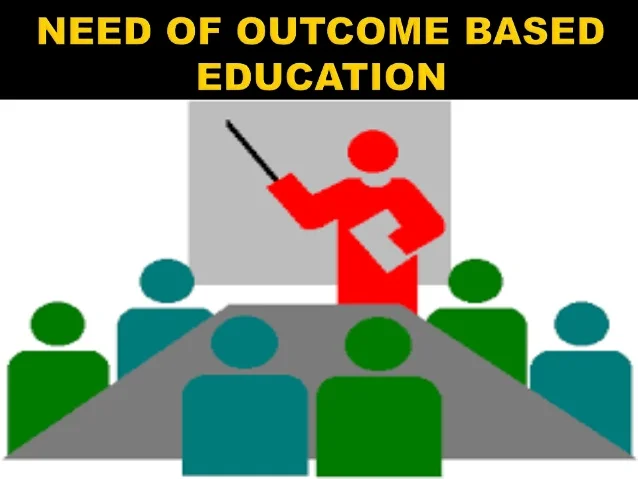 ‹#›
Outcome Based Education: Introduction
To ensure the highest degree of credibility in assurance of quality and relevance to professional education and come up to the expectations of its stakeholder’s to enhance overall educational productivity. 

OBE  is a process that involves the restructuring of curriculum, assessment and reporting practices in education to reflect the achievement of high order learning and mastery rather than the accumulation of course credits.

Outcome-based education is targeted at achieving desirable outcomes (in terms of knowledge, skills, attitudes and attributes/behavior)
TEACHING LEARNING
1
EXAM CONDUCT
2
PLACEMENT
3
HIGHER STUDIES & ONLINE CERTIFICATIONS
EXTRA/CO-CURRICULAR
5
4
IINNOVATIVE & BEST PRACTICES
CONSULTANCY
RESEARCH & DEVELOPMENT
8
6
7
[Speaker Notes: © Copyright Showeet.com – Creative & Free PowerPoint and Google Slides Templates]
OBE Model/ Blooms Level
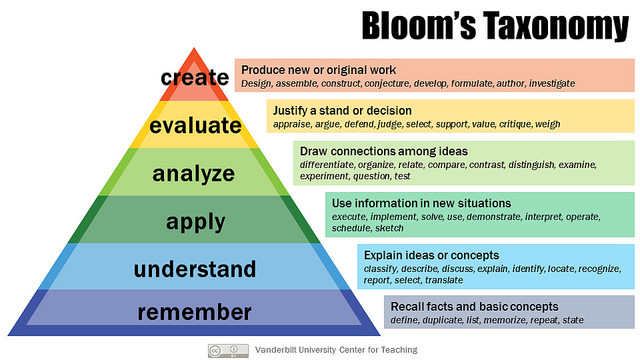 Program Outcomes
Program Specific Outcomes
Measurements PO wise
‹#›
Comparative PO-PSO Attainment for last 3 Pass out Batches
Final attainment comprises of 80% attainment from direct tools & 20% from indirect tools
‹#›
Comparison of POs for last two batches
‹#›
Action for POs/PSOs Improvement
PO 6
Ezine
Social internship with credits
Inclusion of Indian constitution in curriculum  

PO 7
Inclusion of EVS in curriculum with case study measurements 

PSO2
Environment sustainability projects based on IoT viz. e-waste management
Use of more cloud services for project implementation   
PO 8
Plagiarism quality check 
Inclusion of Value education and Professional ethics & CSR
‹#›
CO Assessment Processes
Course Outcome Assessment
Direct Assessment
Formative Assessment

Practical Assessment

Internal Assessment Test

End Semester Examination

BE Project


Indirect Assessment
Course Survey

Informal Formative Assessment
Mechanism For Listing Of Course Outcomes
Course Outcomes are the statements that help the learners to identify what he/she will be able to do at the end of the course .
Course Outcomes are specific and measurable statements that define the knowledge, skills, and attitudes that learners will demonstrate by the completion of a course.
Course Outcomes are defined by the course instructor.
All COs must be relevant to the particular course.
All COs should be written by considering entire syllabus, Teaching Learning Process and assessment tools
Generally single CO may map to 1 or 2 POs but multiple POs can also be mapped by alternate assessment tools
COs which are written based on Blooms level 1 or 2 may not map to any PO directly however it can be done in an indirect manner by using appropriate tools.
Correlation level (CO-PO/PSO) mapping 
Slightly (Low): 1
Moderate (Medium) :2
Substantial (High) : 3
Course Outcomes (Internet Programming)
C352.1 Implement interactive web page(s) using HTML, CSS and JavaScript.
C352.2 Design a responsive web site using HTML5 and CSS3.
C352.3 Design and develop web applications using json and JavaScript frameworks.
C352.4 Build Dynamic web site using server-side PHP Programming and Database connectivity.
C352.5 Describe and differentiate different Web Extensions and Web Services.
C352.6 Demonstrate web application using Python web Framework-Django
‹#›
CO-PO Matrix (Internet  Programming)
CO PO Mapping :
Target Attainment:
Course Attainment of Internet Programming
Final Attainment
Inference for Low POs attained :
PO6 : Engineering & society :- PBL Projects will be implemented based on problem statements helpful to society viz. App. Development for mentally disabled persons 
PO7: Environment & Sustainability:- RBL Projects will be implemented based on problem statements related to waste management system 
PO8:-Ethics:-Web page contents will be checked with plagiarism check
PO/PSO Attainment Tools
PO/PSO Assessment
PO/PSO Attainment through Direct methods
CO Attainment through Direct methods
Formative Assessment

In Semester Assessment

Practical Assessment

End Semester Assessment



PO/PSO Attainment through Indirect methods
Course Outcome Attainment through Indirect methods
Course Survey


Programme Exit Survey


Alumni Survey
‹#›
PO/PSO Attainment 2017-21 batch
Measurements: Teaching learning process (ISO –IP/02)
Quality Measurement
Measurement: Exam (ISO –IP/03)
In autonomous status, examinations were conducted to assess students’ knowledge and skills acquired from the learning process.
In A.Y 19-20 (ODD) Semester, the exam was conducted in offline mode before covid-19.
After A.Y 19-20 (Even) to 21-22 (ODD) semester, the exams were conducted in online mode on the google classroom and Microsoft teams due to Covid-19.
For A.Y 20-21 (Even) semester, the exams were conducted in offline mode. 
Question papers were set using bloom’s taxonomy, questions are mapped with CO’s. For the development of PO to meet requirements of OBE model, the examination system which is learner centric is used to ensure that learning is tested using RBT model.
Measurements: Placement (ISO –IP/06)
Measurements: HOC (ISO –IP/07)
Extra/Co-curricular activities (ISO –IP/10)
Measurements: R&D Process (ISO –IP/11)
QUALITY MEASUREMENT
*Note: RBL was introduced in the syllabus in AY 2020-21.
Measurements: Consultancy (ISO –IP/12)
Measurements: Innovative & Best practices
Measurements: Innovative & Best practices
SHORT TERM AND LONG TERM GOALS
Short Term Goals – 1 to 2 yrs
Long Term Goals – 2 to 5 yrs
All faculty members to be as Ph.D. guides
All faculty members to pursue PhD degree
IPR creation by all faculty members
1
1
GOALS
Consultancy domain-wise
Faculty exchange program at international  universities
Placement to all eligible students
Student exchange program at other state universities
2
2
Product development through Internships
Center of excellence one per domain
3
3
‹#›
Continuous Improvement
Closing the loop at course level, programme level and Institute level ensures quality assurance for students/graduates of their results, placement, higher studies, entrepreneurs.
All attainment analysis is made to provide continuous improvement through either in course delivery, Assessment and curriculum (Essence of OBE)
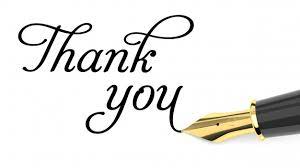 ‹#›